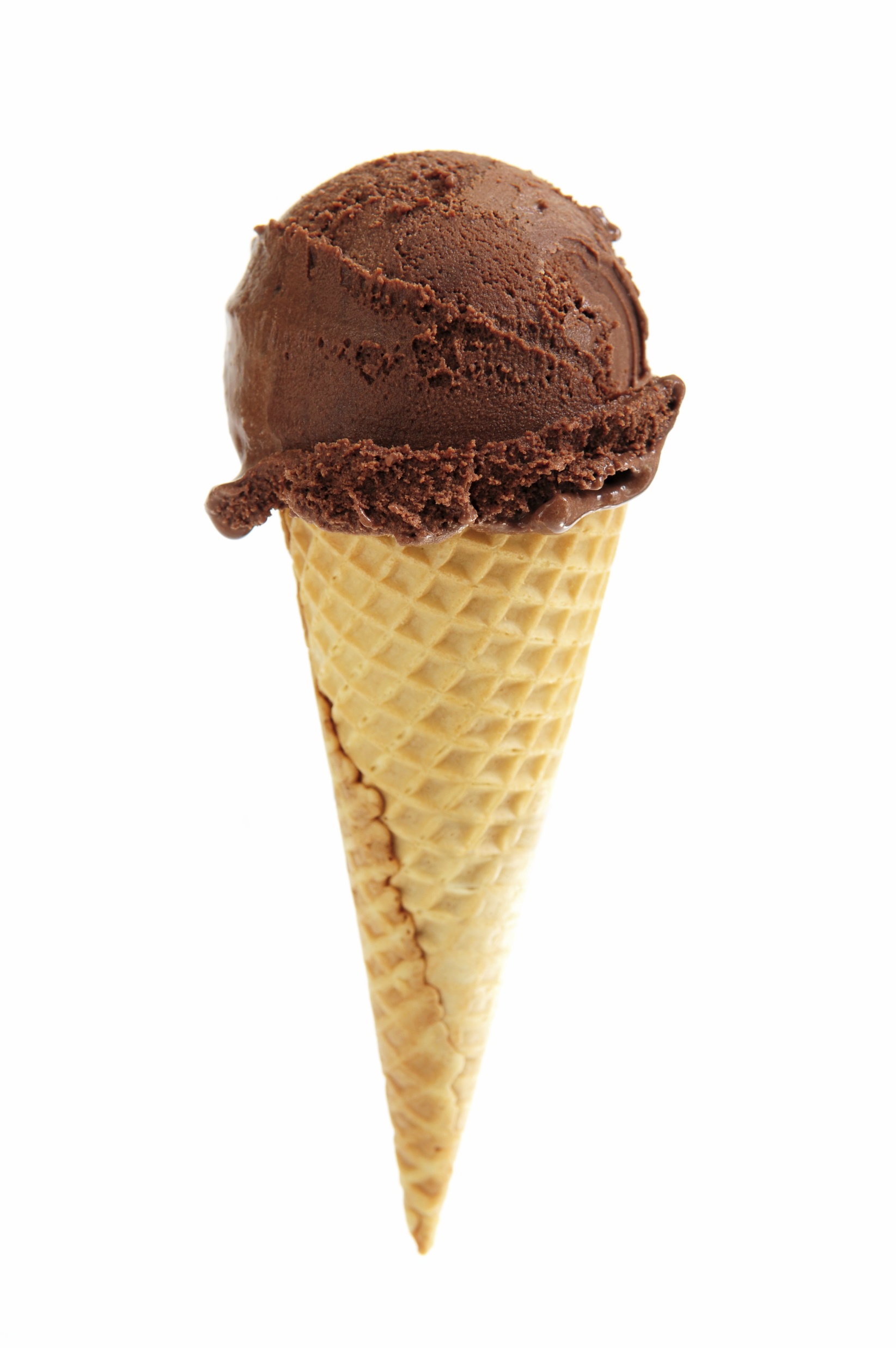 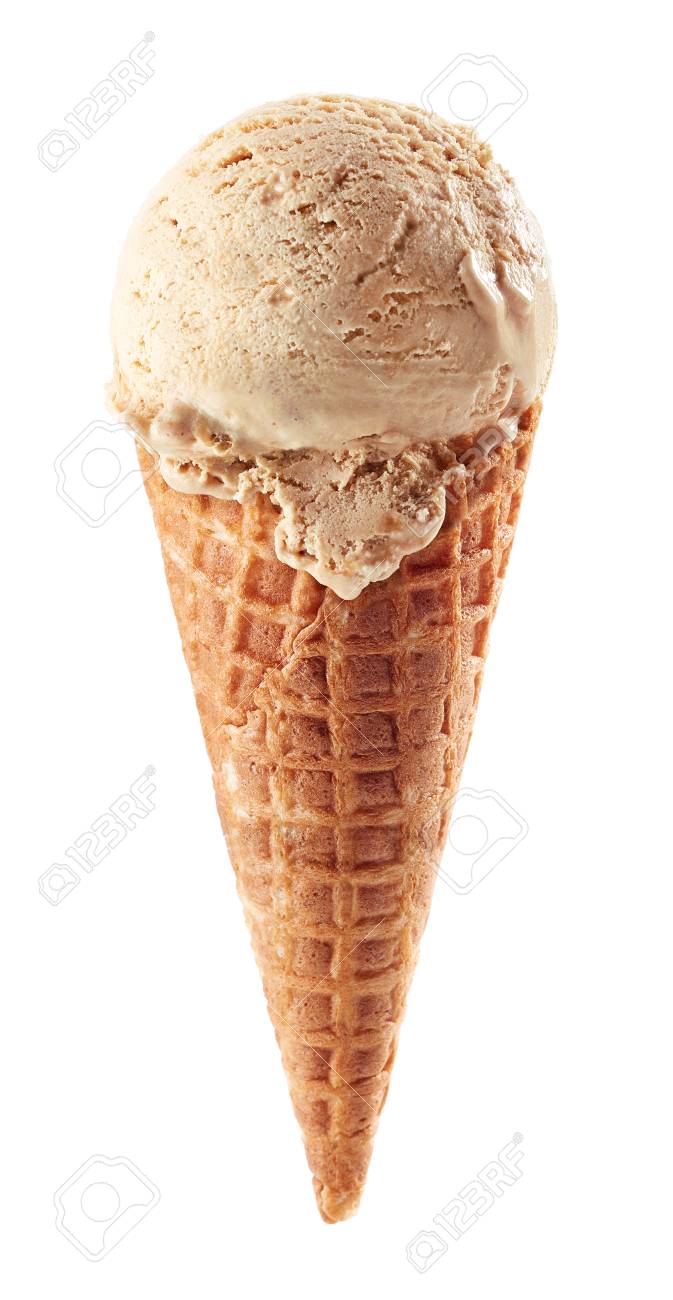 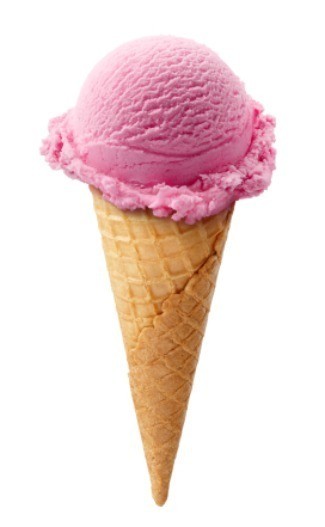 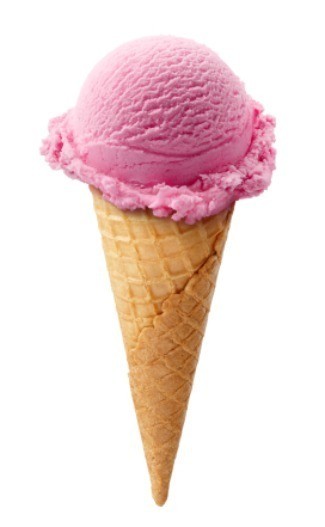 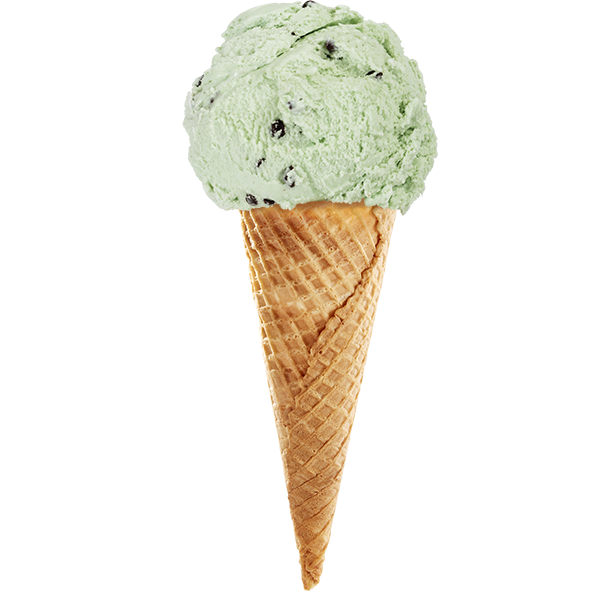 5 Big Ice Creams Song
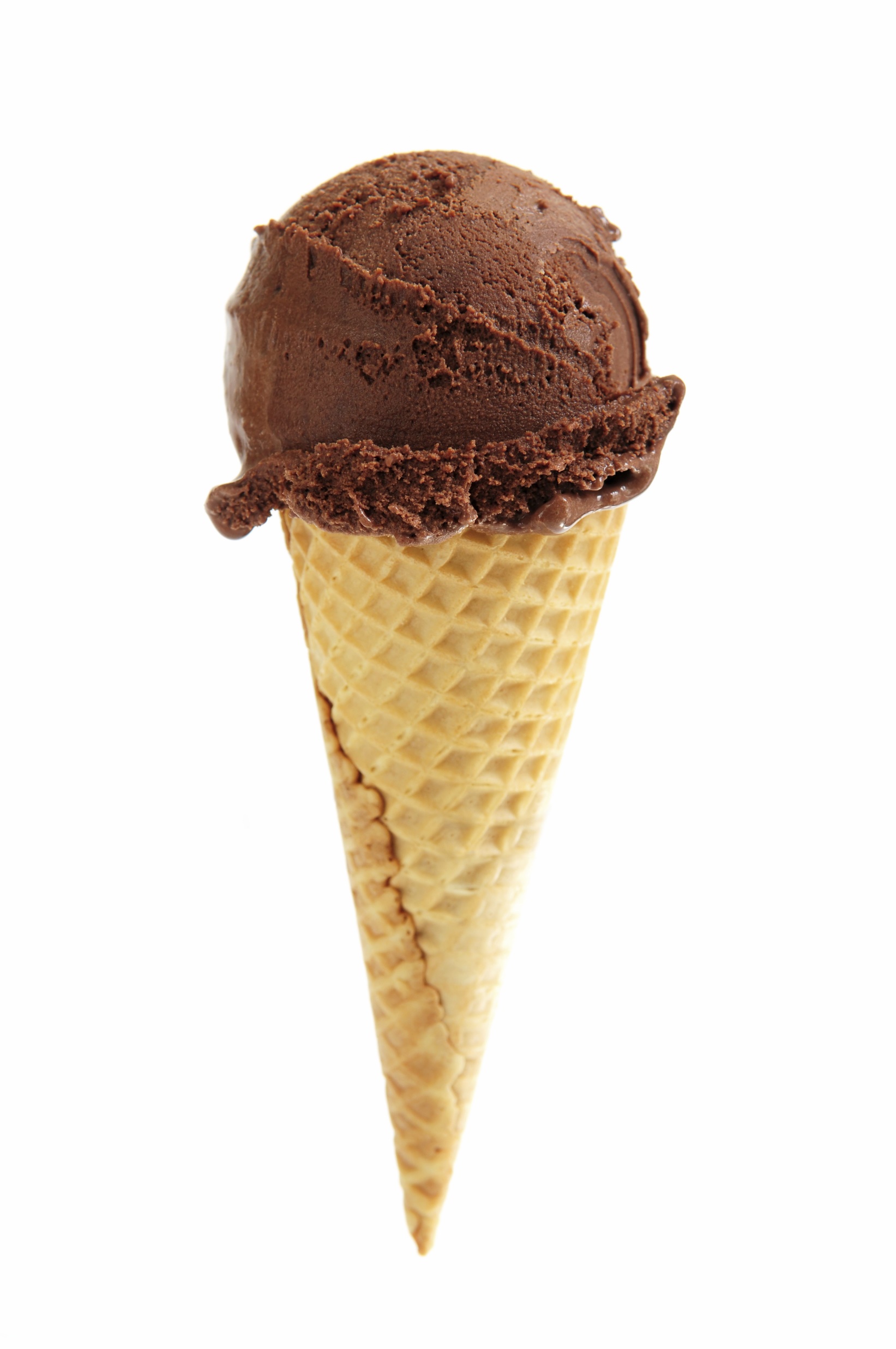 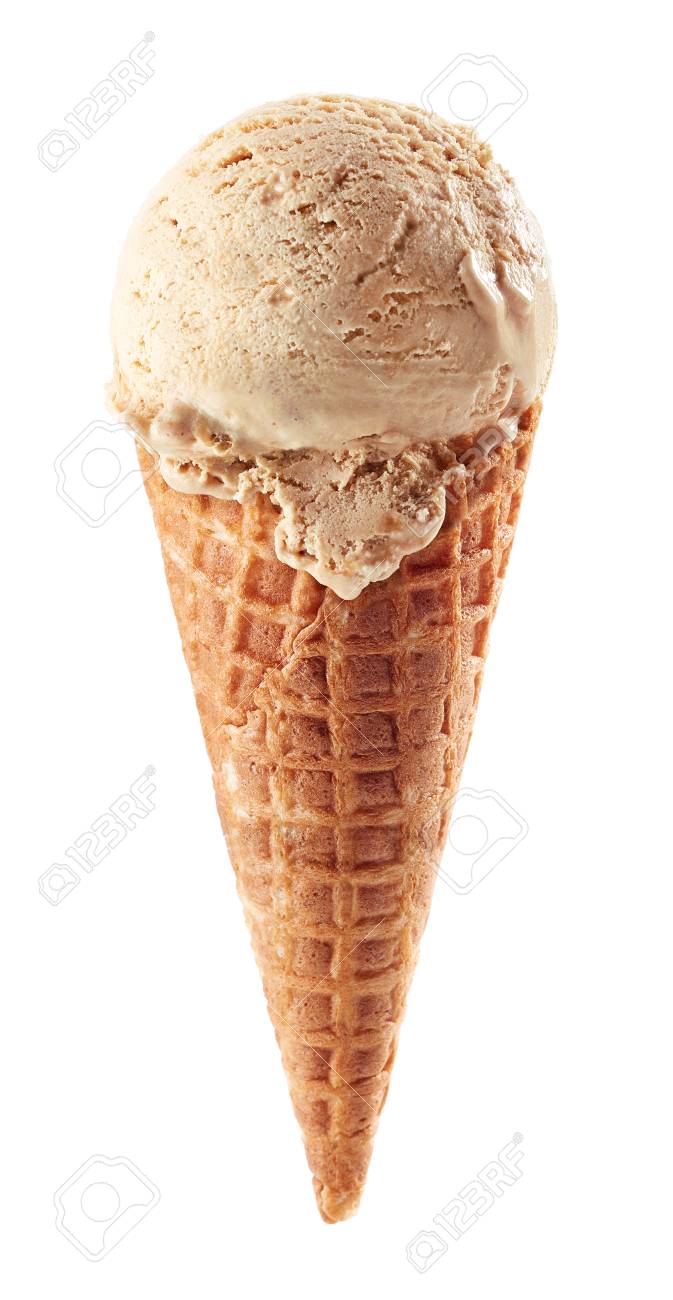 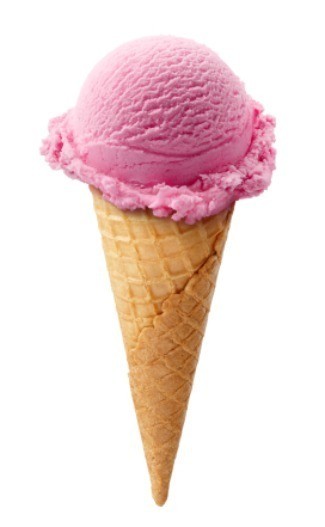 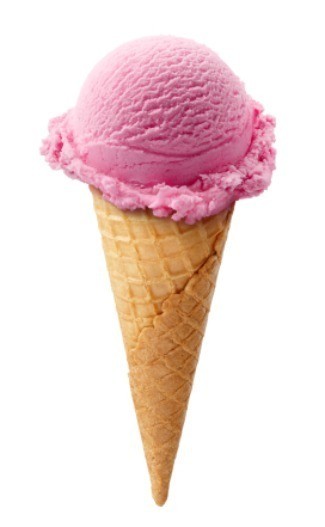 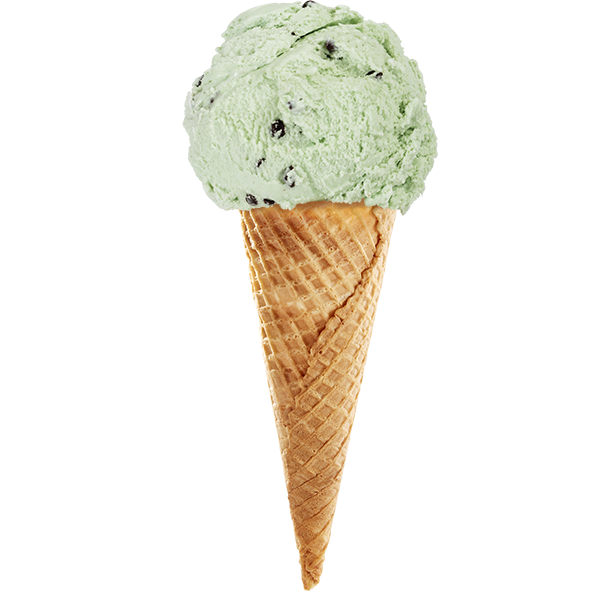 5
5 big ice creamswith sprinkles on the top5 big ice creamswith sprinkles on the topand if someone comes and takes oneand gobbles it all upThere’ll be how many ice creamsstanding in the shop?
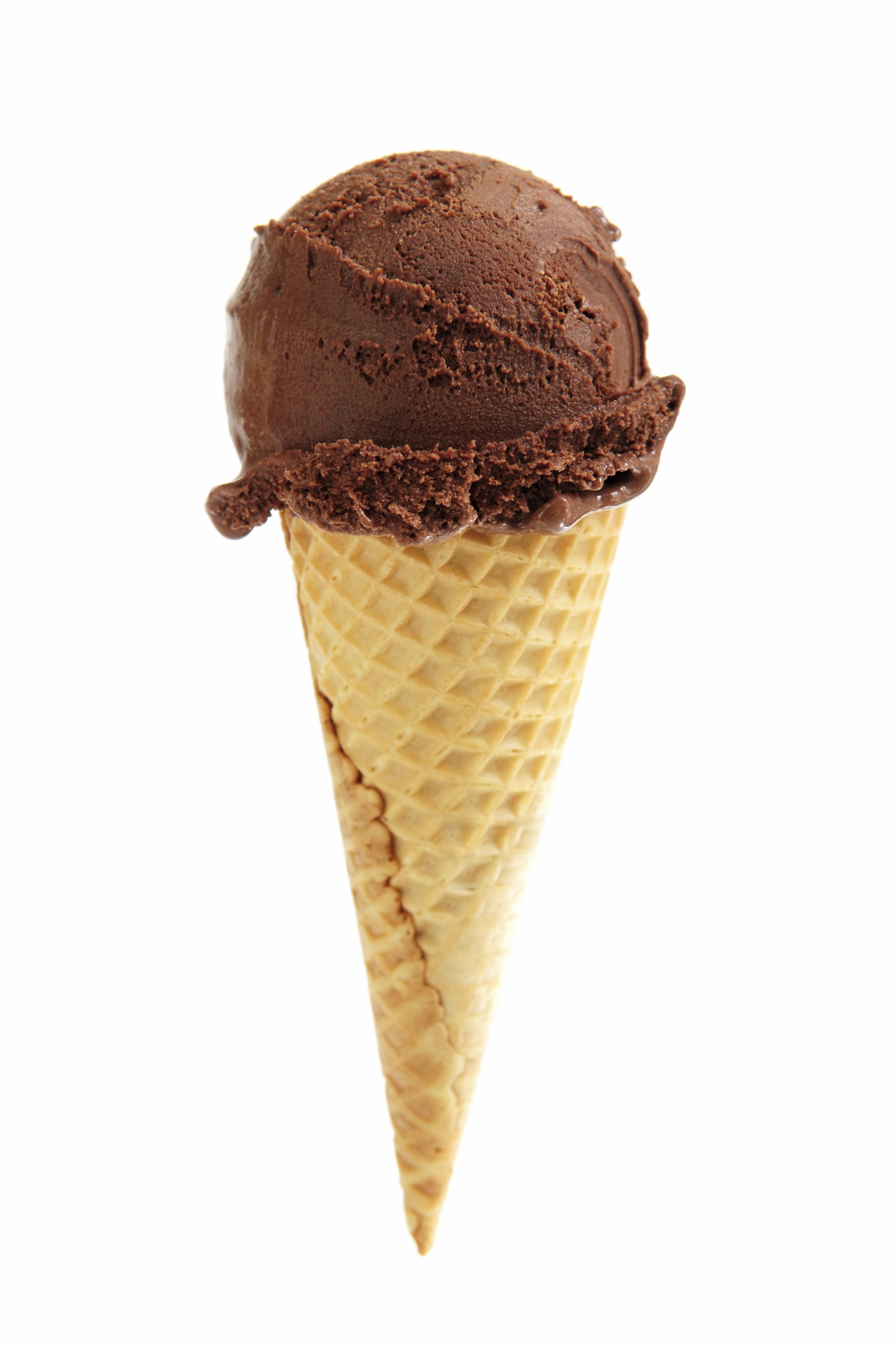 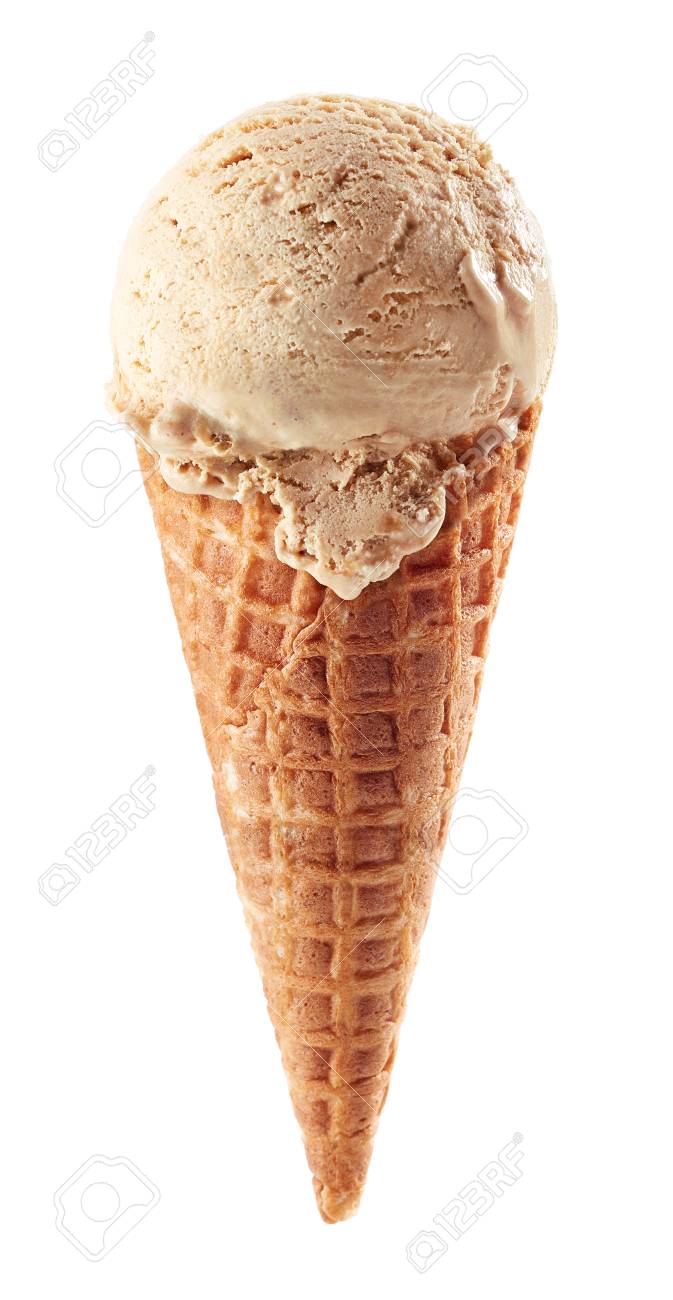 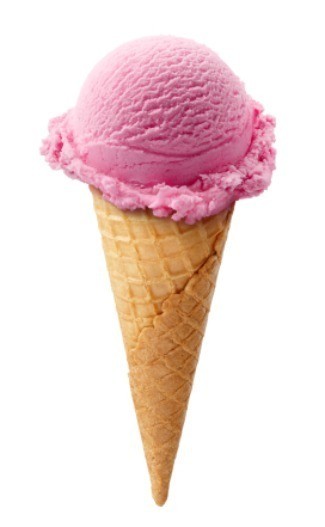 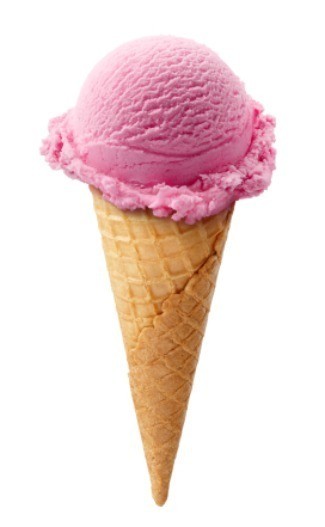 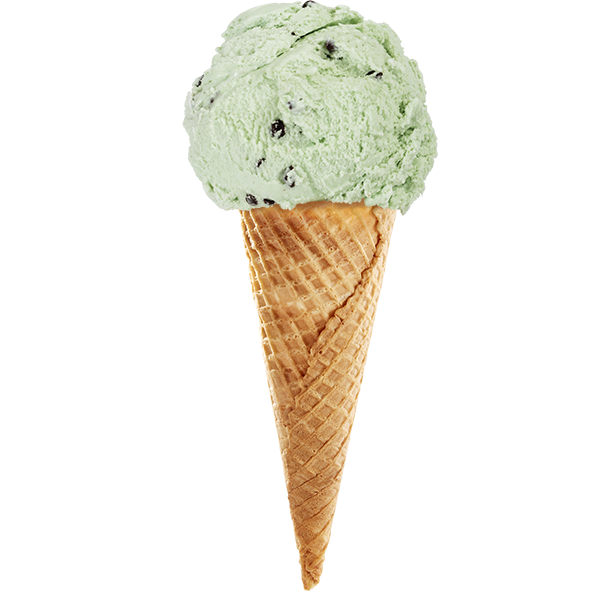 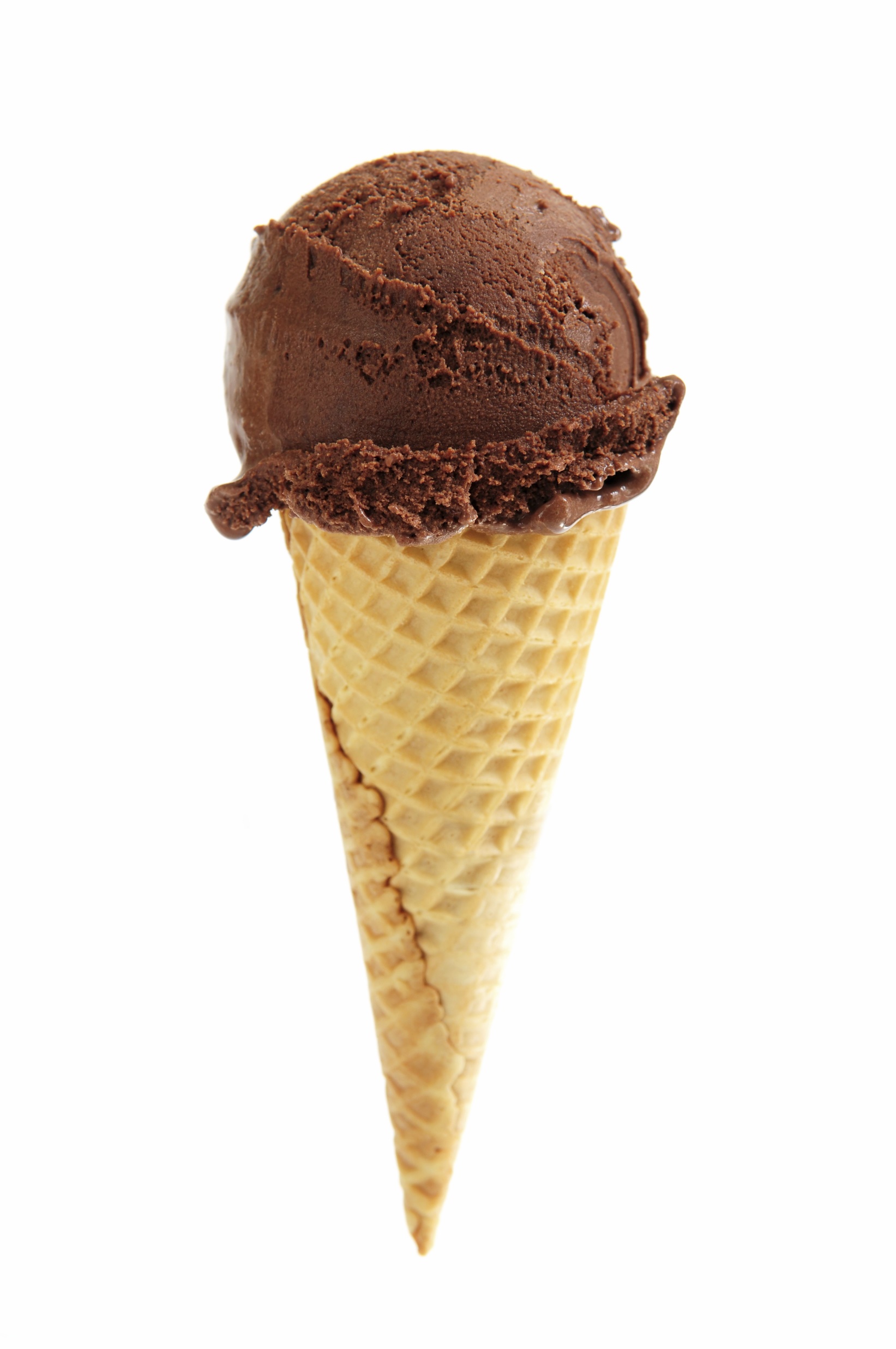 4
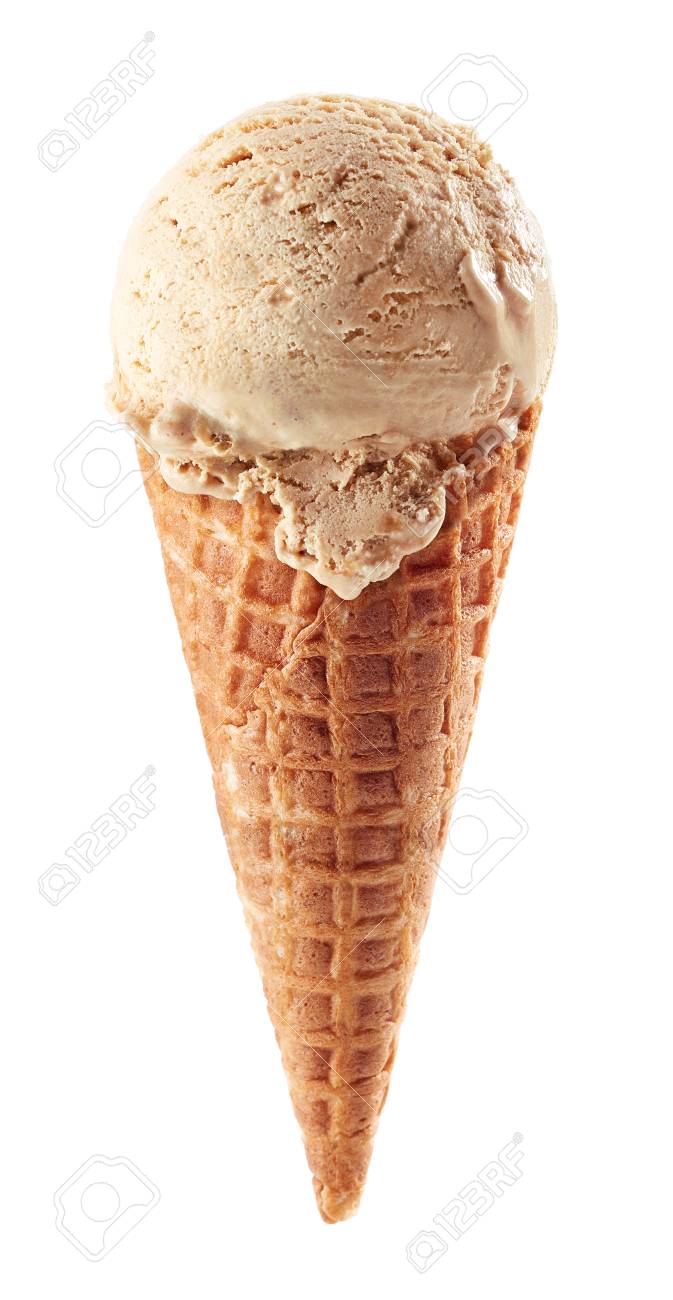 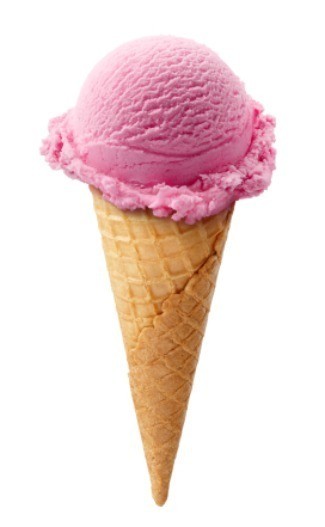 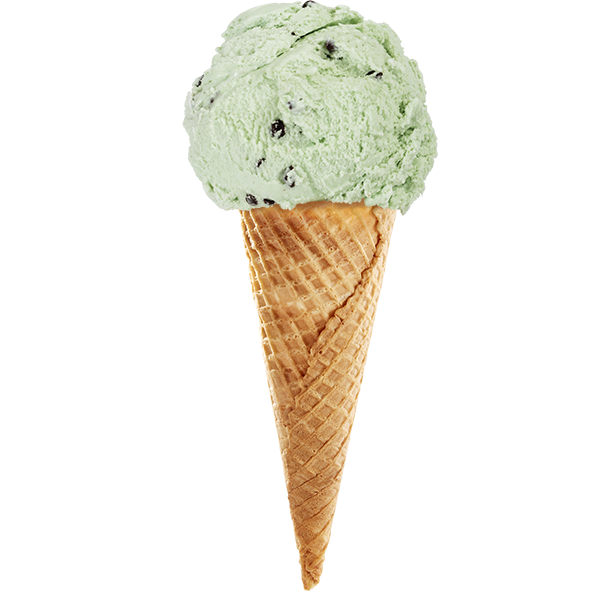 4 big ice creamswith sprinkles on the top4 big ice creamswith sprinkles on the topand if someone comes and takes one and gobbles it all upThere’ll be how many ice creamsstanding in the shop?
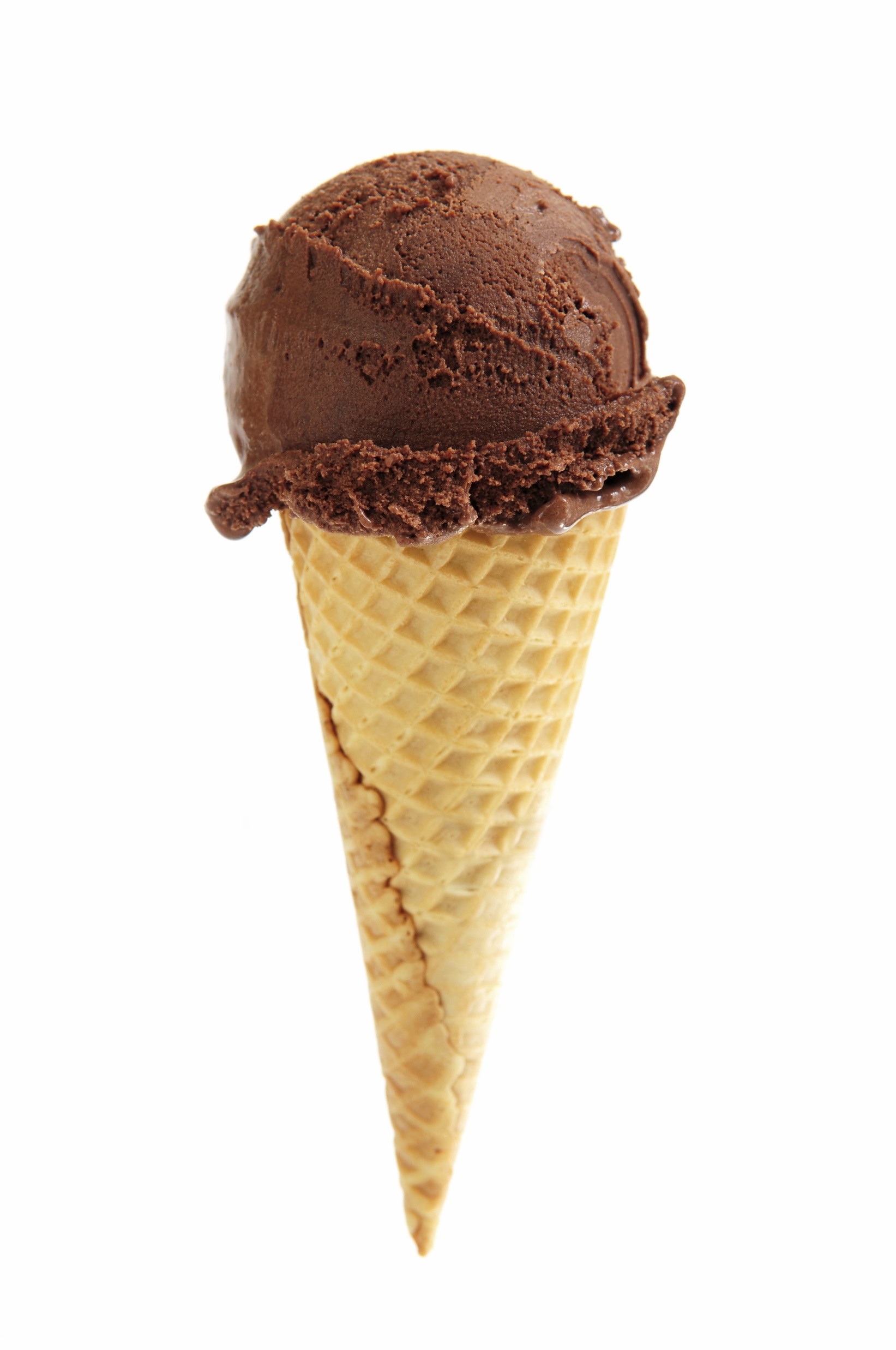 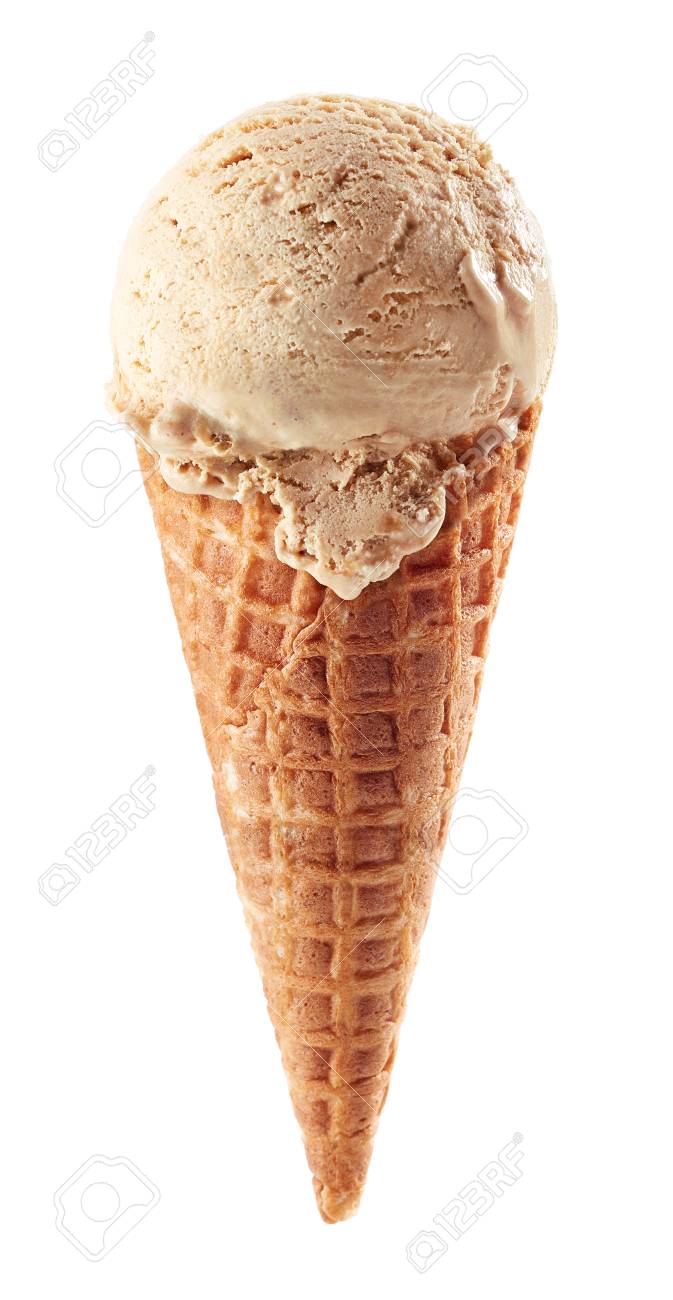 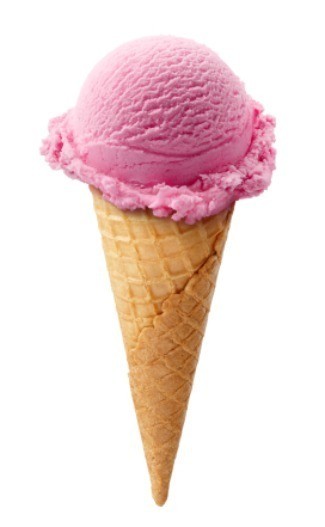 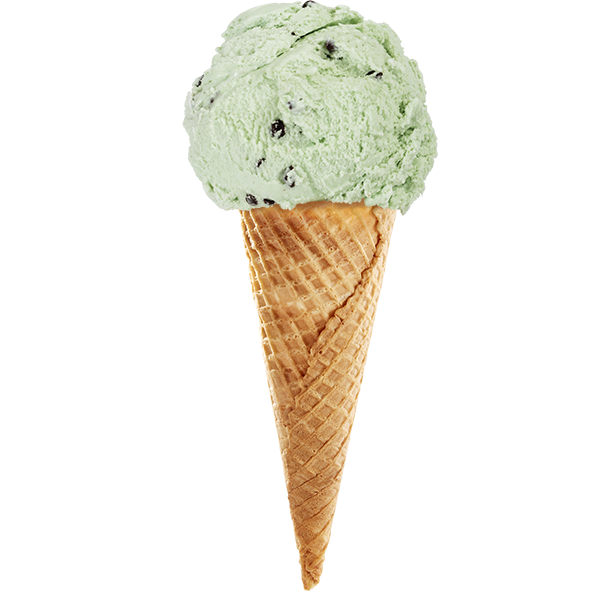 3
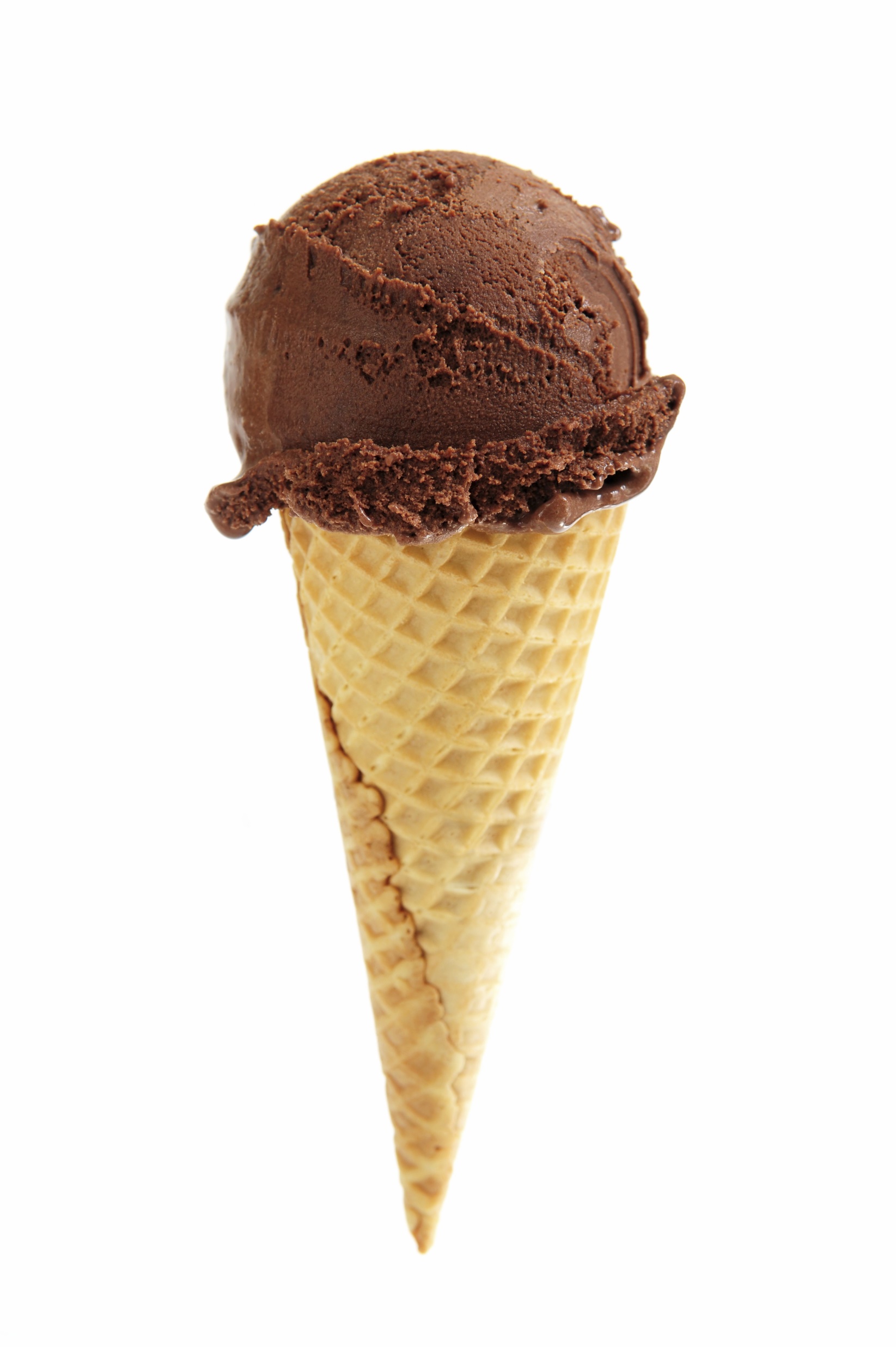 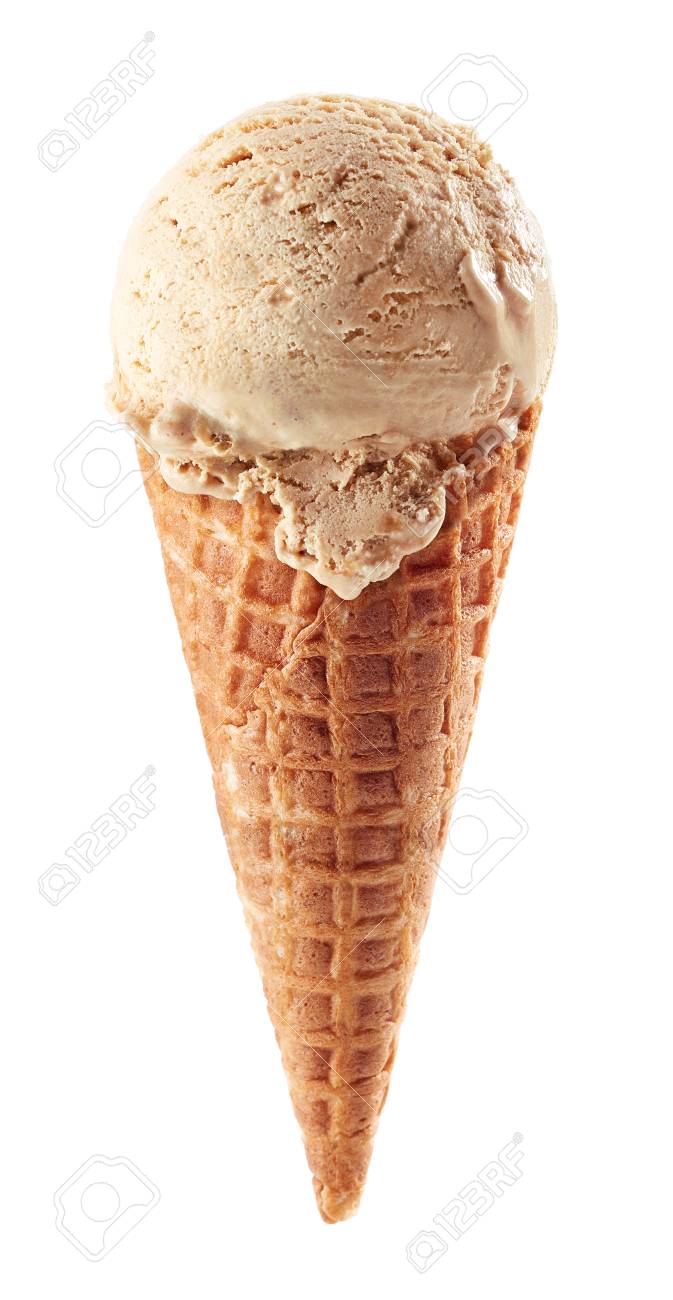 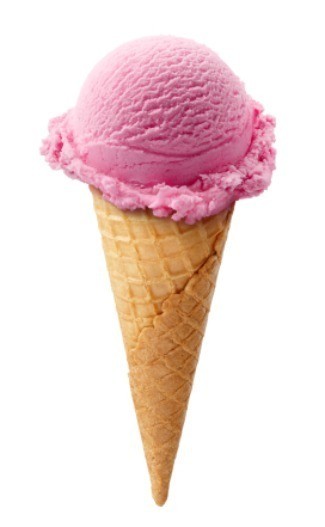 3 big ice creamswith sprinkles on the top3 big ice creamswith sprinkles on the topand if someone comes and takes one and gobbles it all upThere’ll be how many ice creamsstanding in the shop?
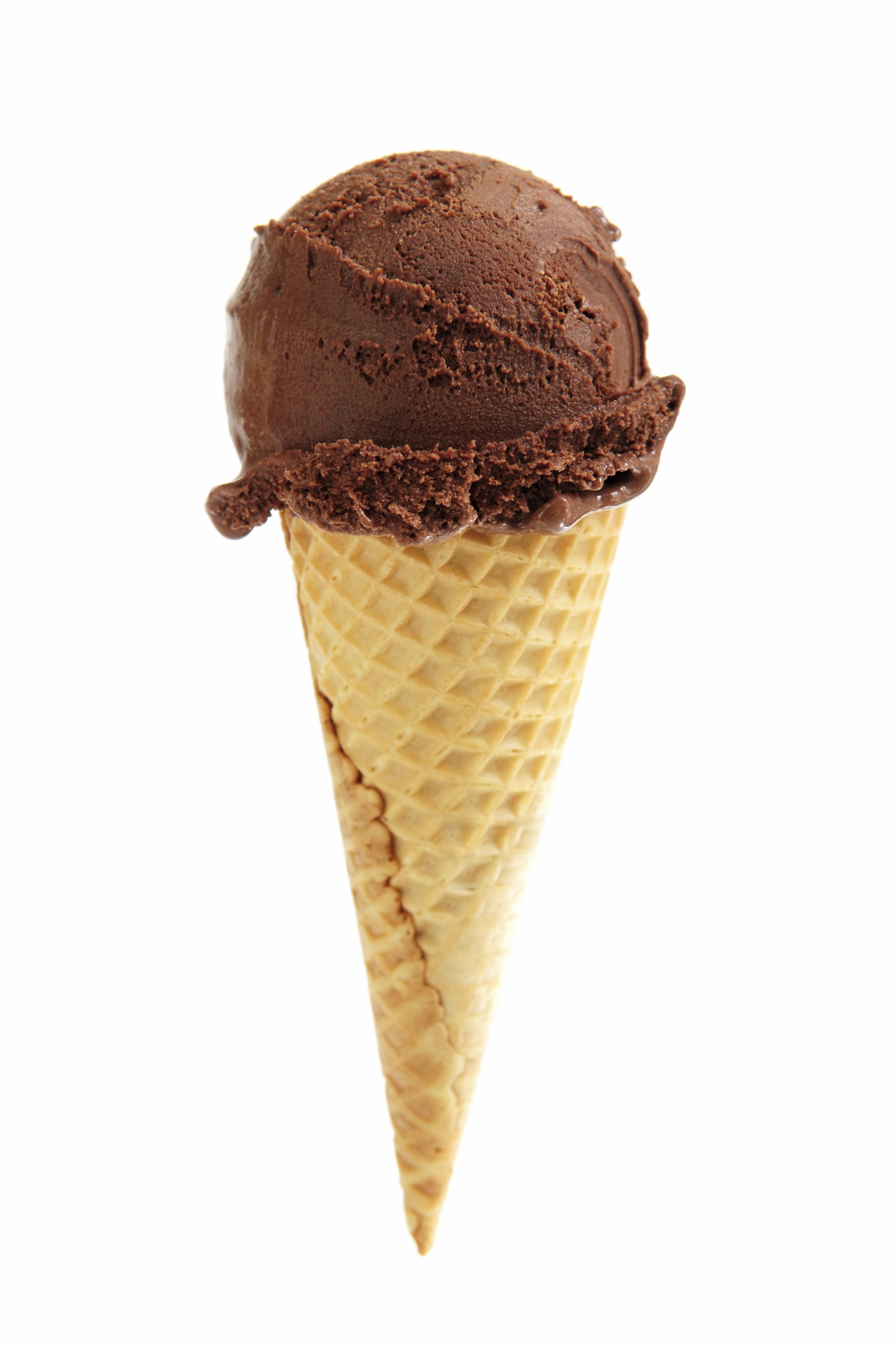 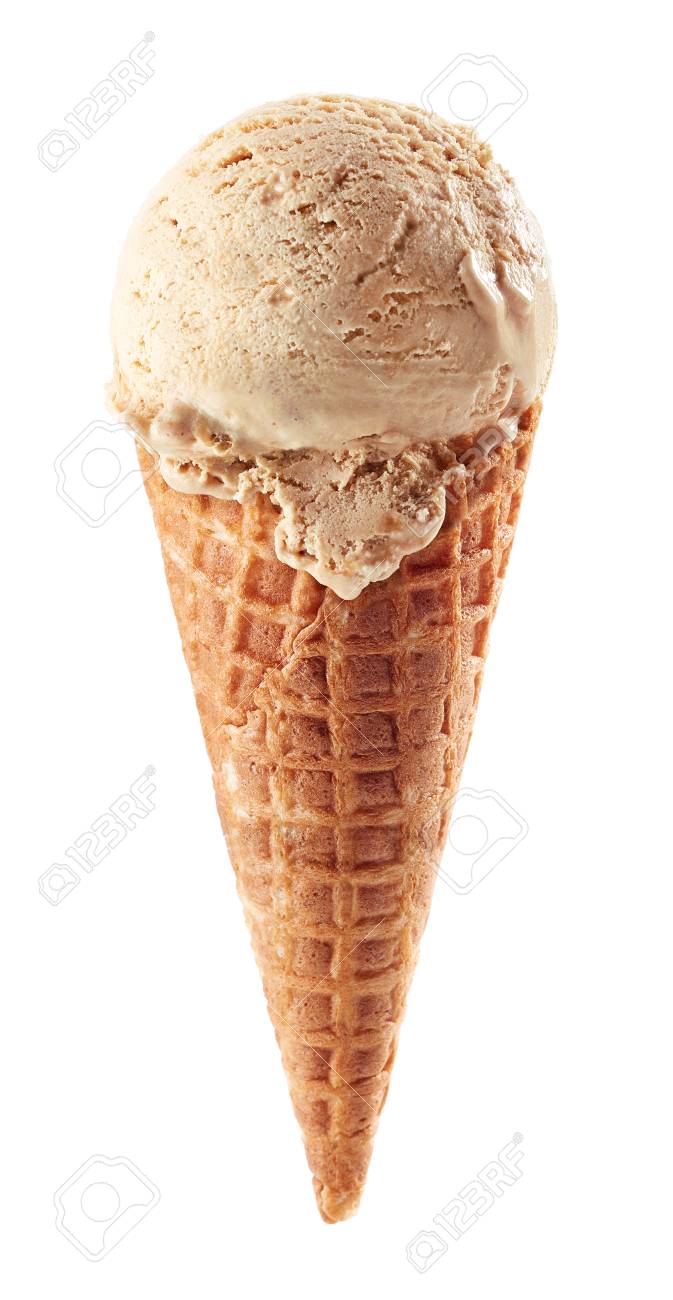 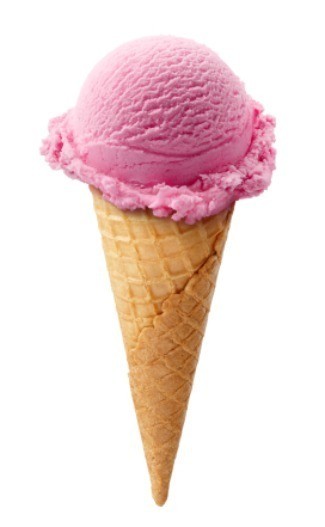 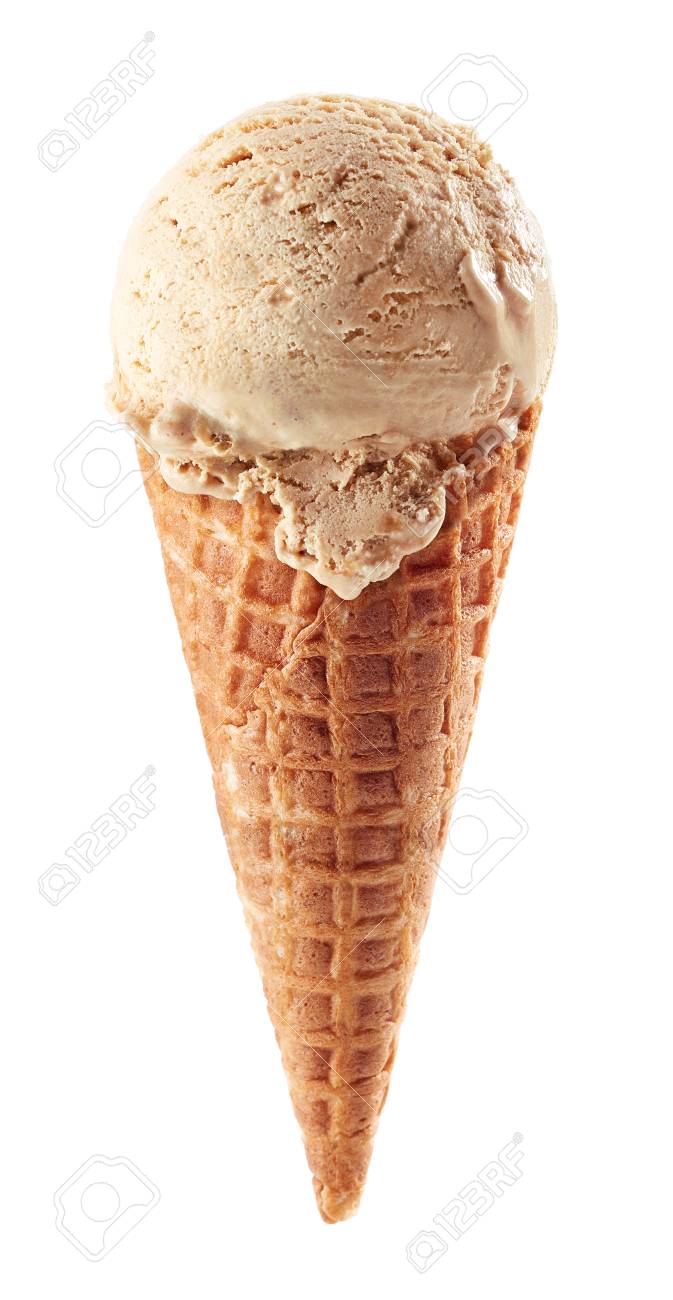 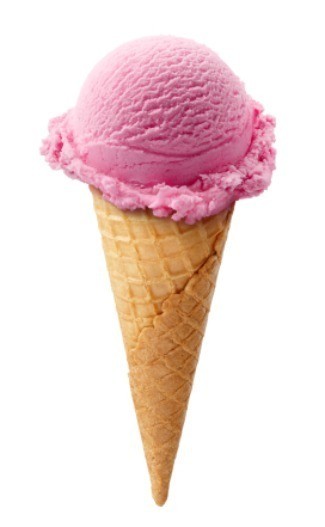 2
2 big ice creamswith sprinkles on the top2 big ice creamswith sprinkles on the topand if someone comes and takes one and gobbles it all upThere’ll be how many ice creamsstanding in the shop?
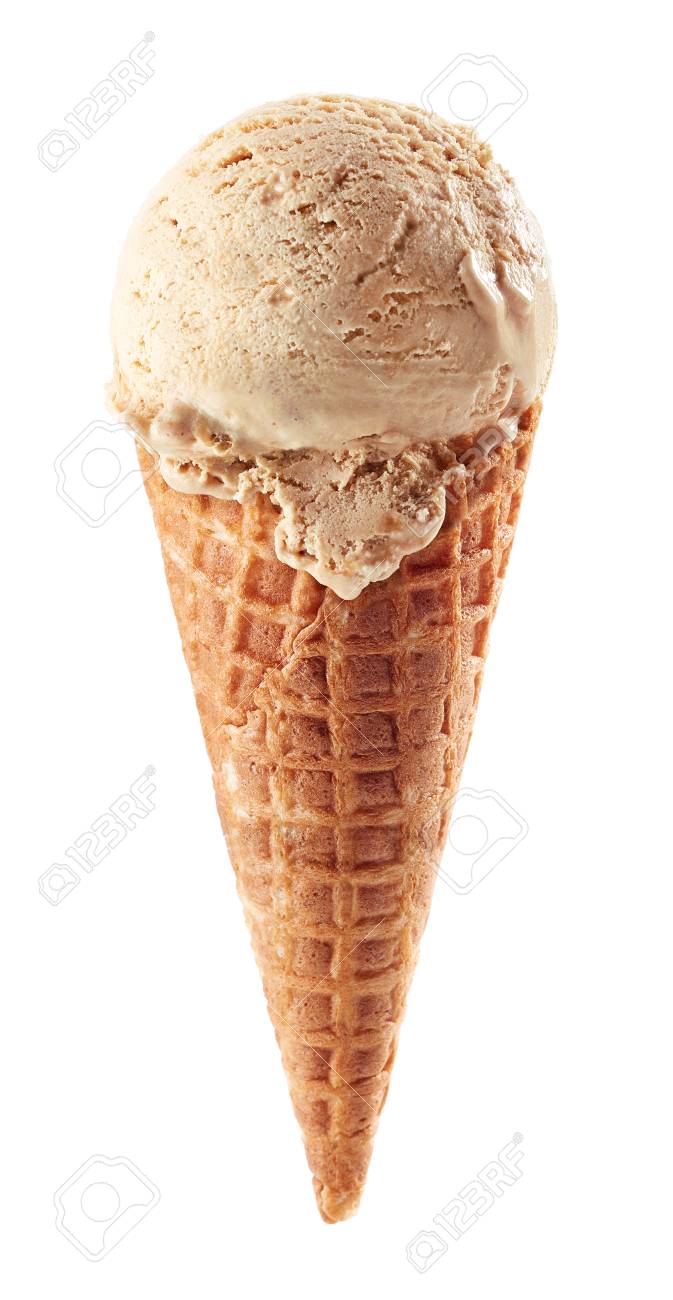 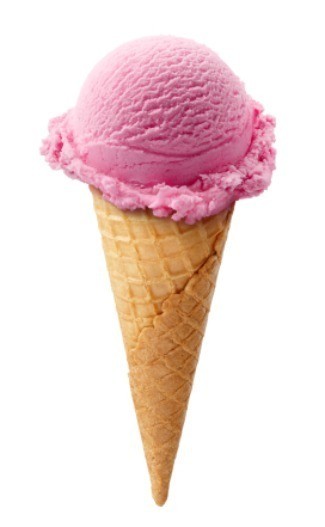 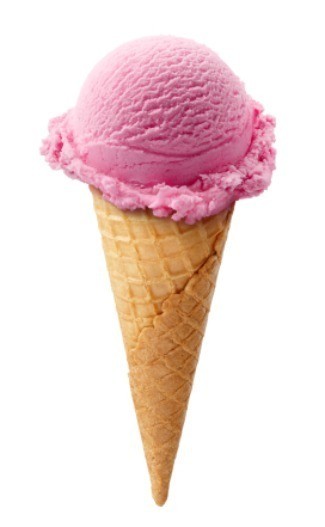 1
1 big ice creamswith sprinkles on the top1 big ice creamswith sprinkles on the topand if someone comes and takes one and gobbles it all upThere’ll be how many ice creamsstanding in the shop?
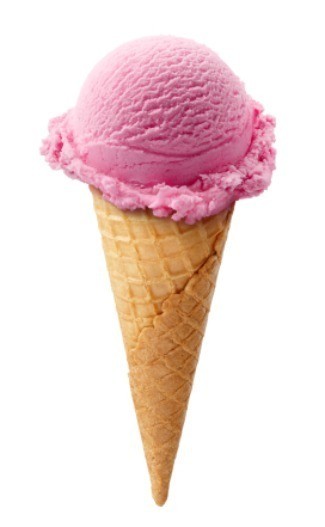 0
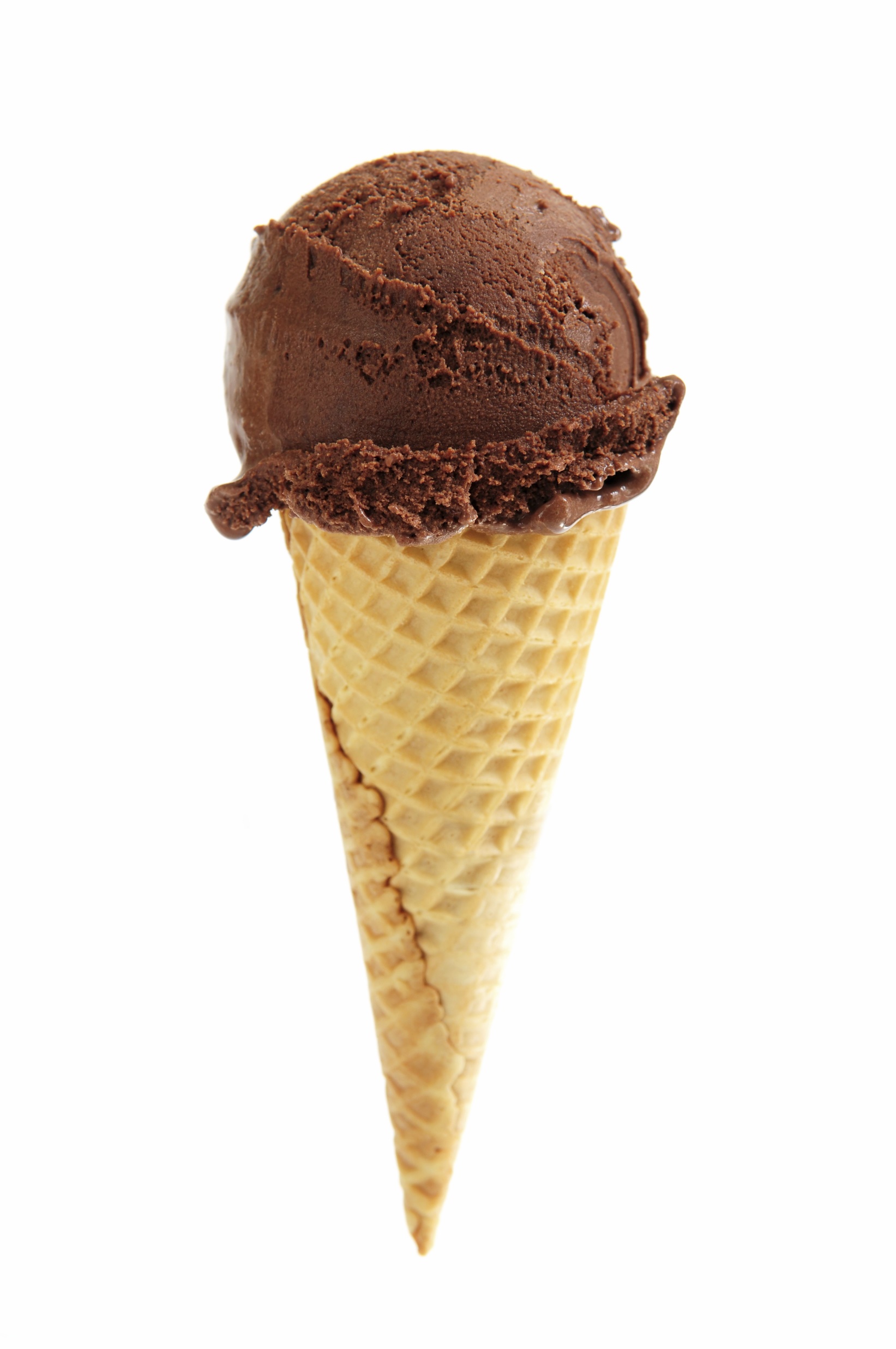 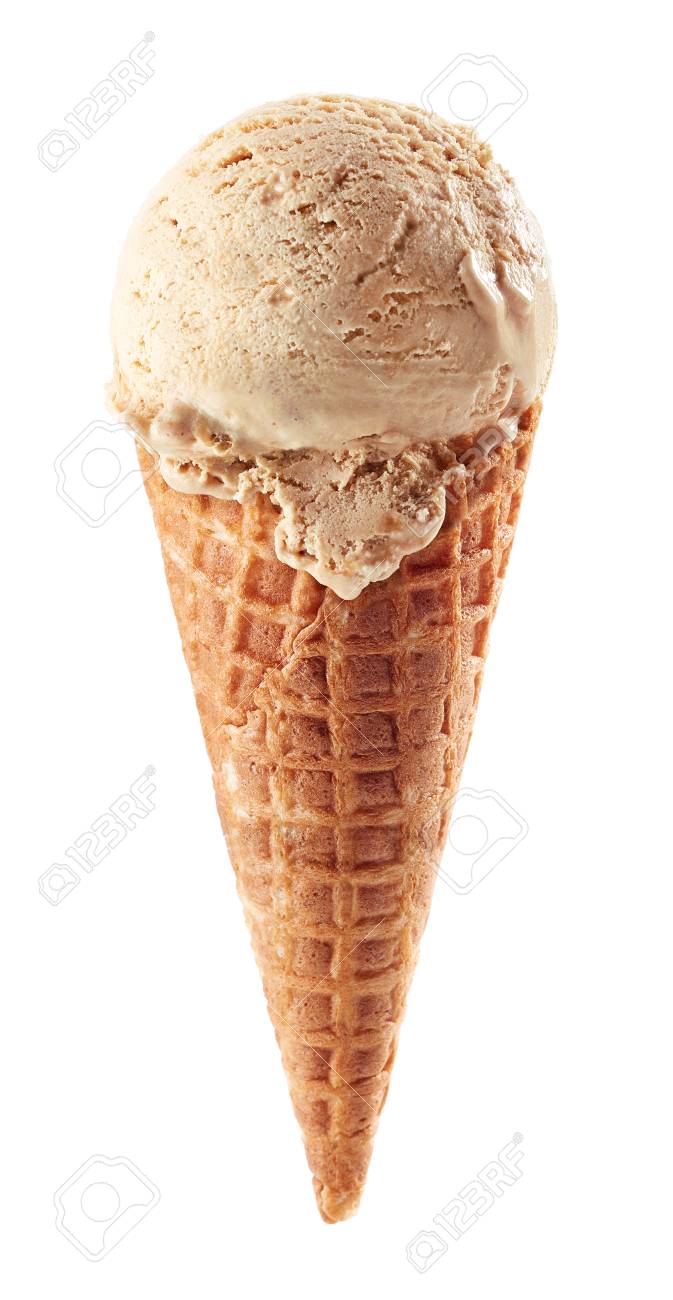 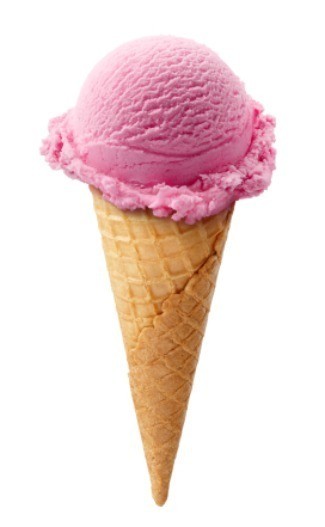 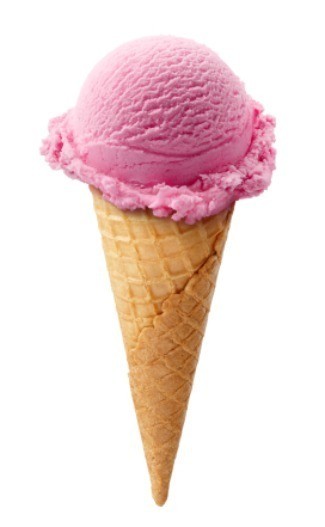 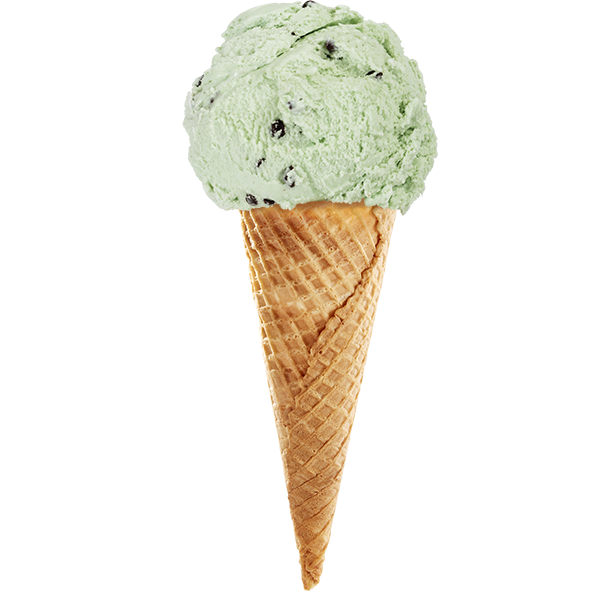